ВСЕМИРНЫЙ ДЕНЬ ФУТБОЛА
10 декабря, поклонники самой популярной игры на планете отмечают Всемирный день футбола
ЧТО ТАКОЕ ФУТБОЛ ?
.
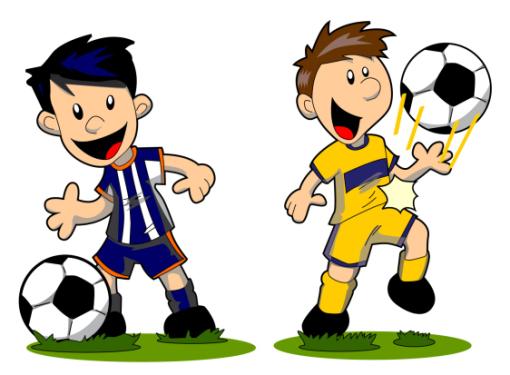 ИСТОРИЯ ФУТБОЛА
ПРАВИЛА ИГРЫ
ЦЕЛЬ ИГРЫ
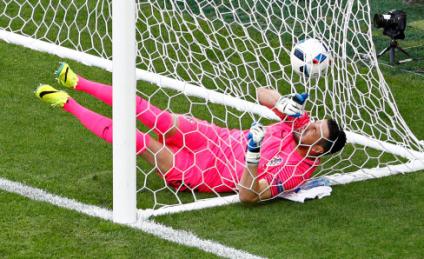 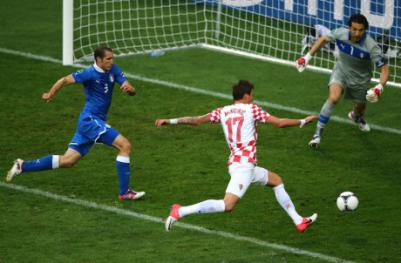 ТАКТИЧЕСКИЕ ПОСТРОЕНИЯ
ФУТБОЛЬНАЯ ЭКИПИРОВКА
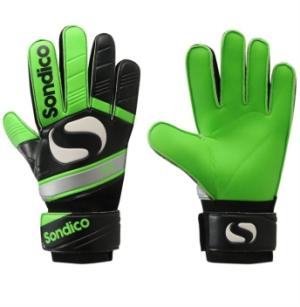 ФУТБОЛЬНАЯ ЭКИПИРОВКА
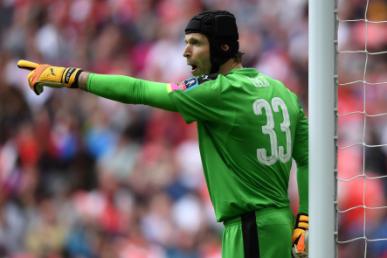 ФУТБОЛЬНОЕ ПОЛЕ
ФУТБОЛЬНЫЙ МЯЧ
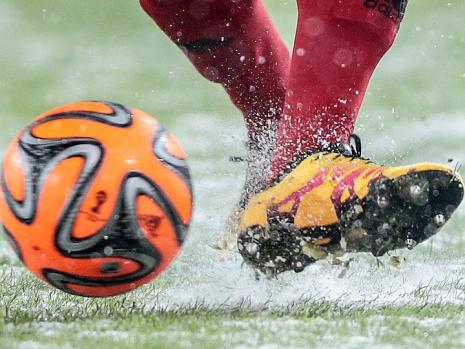 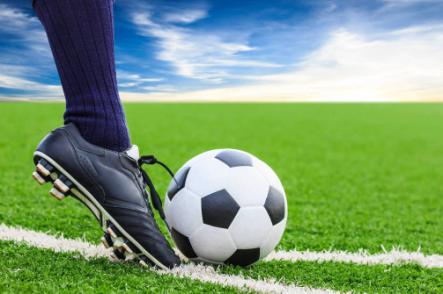 НАКАЗАНИЕ В ФУТБОЛЕ
ФУТБОЛ НА БОЛЬШОМ ЭКРАНЕ
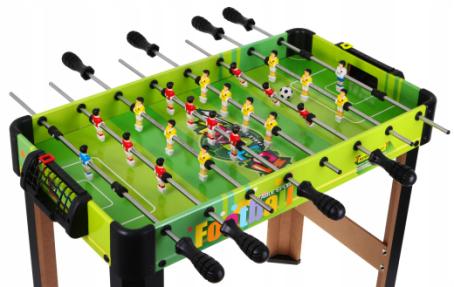 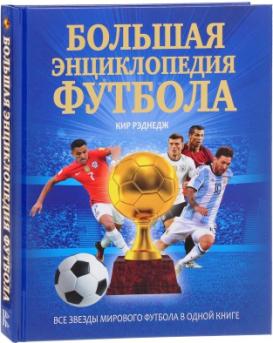